SAR time series: 
Opportunities for AI applications
Dominique Derauw
dderauw@uliege.be
Murielle Kirkove
mkirkove@uliege.be
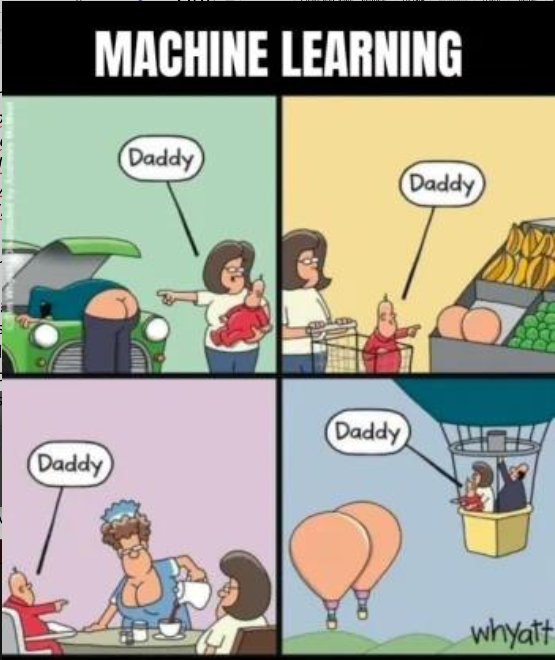 Earth Observation & Remote Sensing
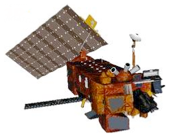 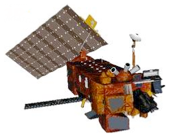 Remote Sensing
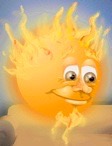 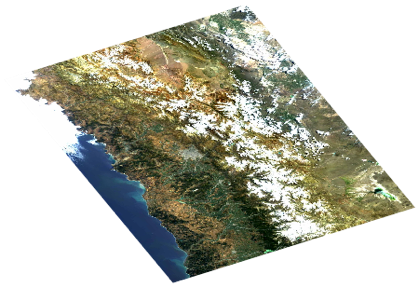 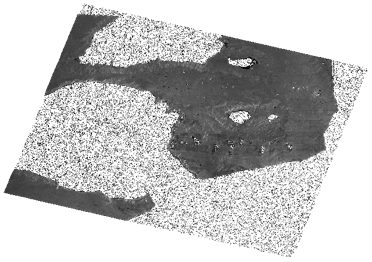 Passive sensor
Active sensor
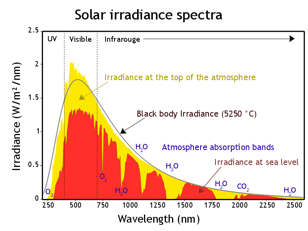 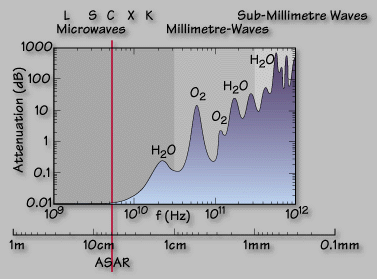 SAR Remote Sensing
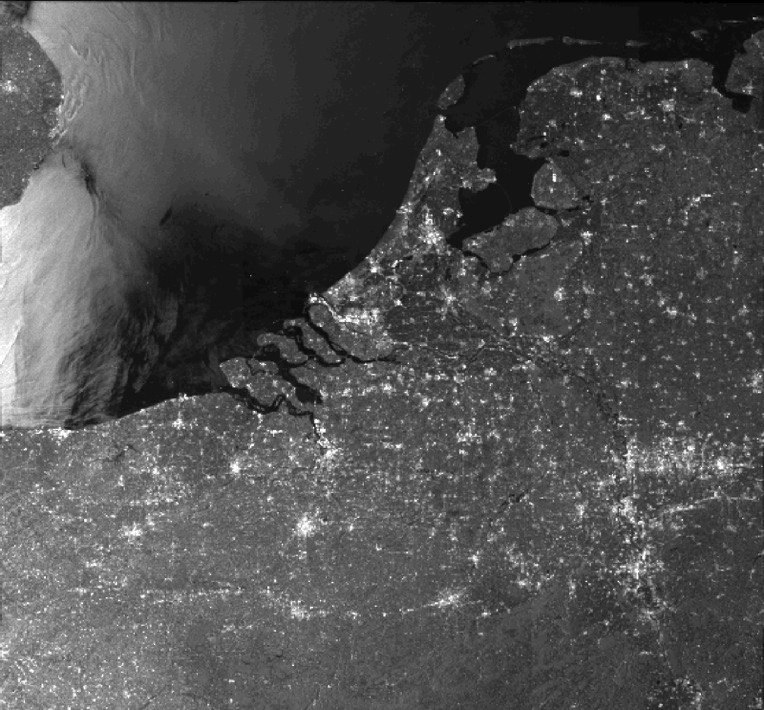 Global coverage at repeated cycle
Insensitivity to external illumination
High sensitivity - large dynamic
Very large area coverage
Day and night (➫ X2)
Insensitivity (or nearly...) to cloud coverage ➫ All weather (➫ X5)
SAR focalization through AI?
SAR sensors are gathering signals along their orbit. 
These signals must be focused to form an image
ESA opened project opportunities to study the feasibility of using AI to directly focus the image from the received signal.
SAR fine focusing through AI?
SAR focusing algorithmic mimics lens focusing
Whereas the name Synthetic Aperture Radar
Like optical systems, SAR focusing suffer from aberrations:
defocus, spherical aberration, coma, astigmatism, distortions, …
Approximations are made to speed up processing
Might AI help in improving focusing?
SAR specific focusing through AI?
SAR focusing algorithmic considers stationary scene.
Moving targets are focused out of instantaneous location.
Shift is proportional to speed.
Inverse SAR methods allows focusing moving targets
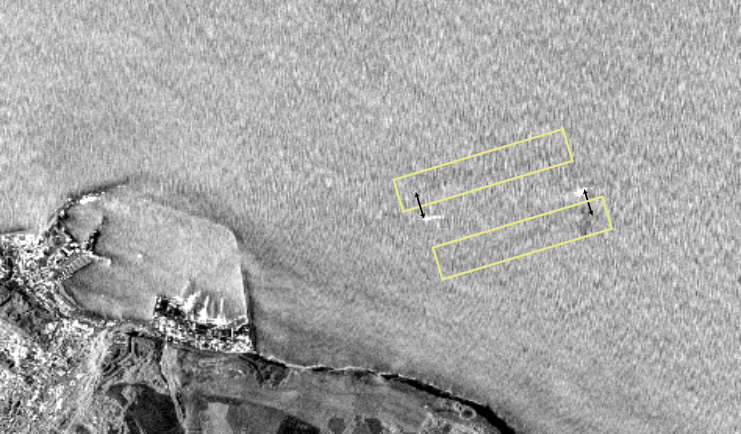 Might AI help in detecting and characterizing moving targets?
SAR images time series
Nowadays profusion of data allows forming time series:
Spatiotemporal analysis are possible.
Example of Nyiragongo lava lake leveling.
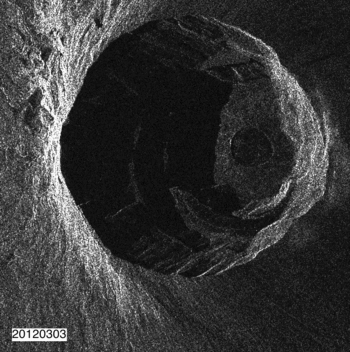 Might AI help in detecting time changes?
SAR images time series
Nowadays profusion of data allows forming time series:
Spatiotemporal analysis are possible.
Flanders 2016 - 2022
Might AI help in detecting, 
classifying, identifying changes?
SAR images time series
Spatiotemporal analysis are possible.
Classical statistics
Standard deviation
Flanders 2016 - 2022
Might AI help in detecting, 
classifying, identifying changes?
SAR interferometry
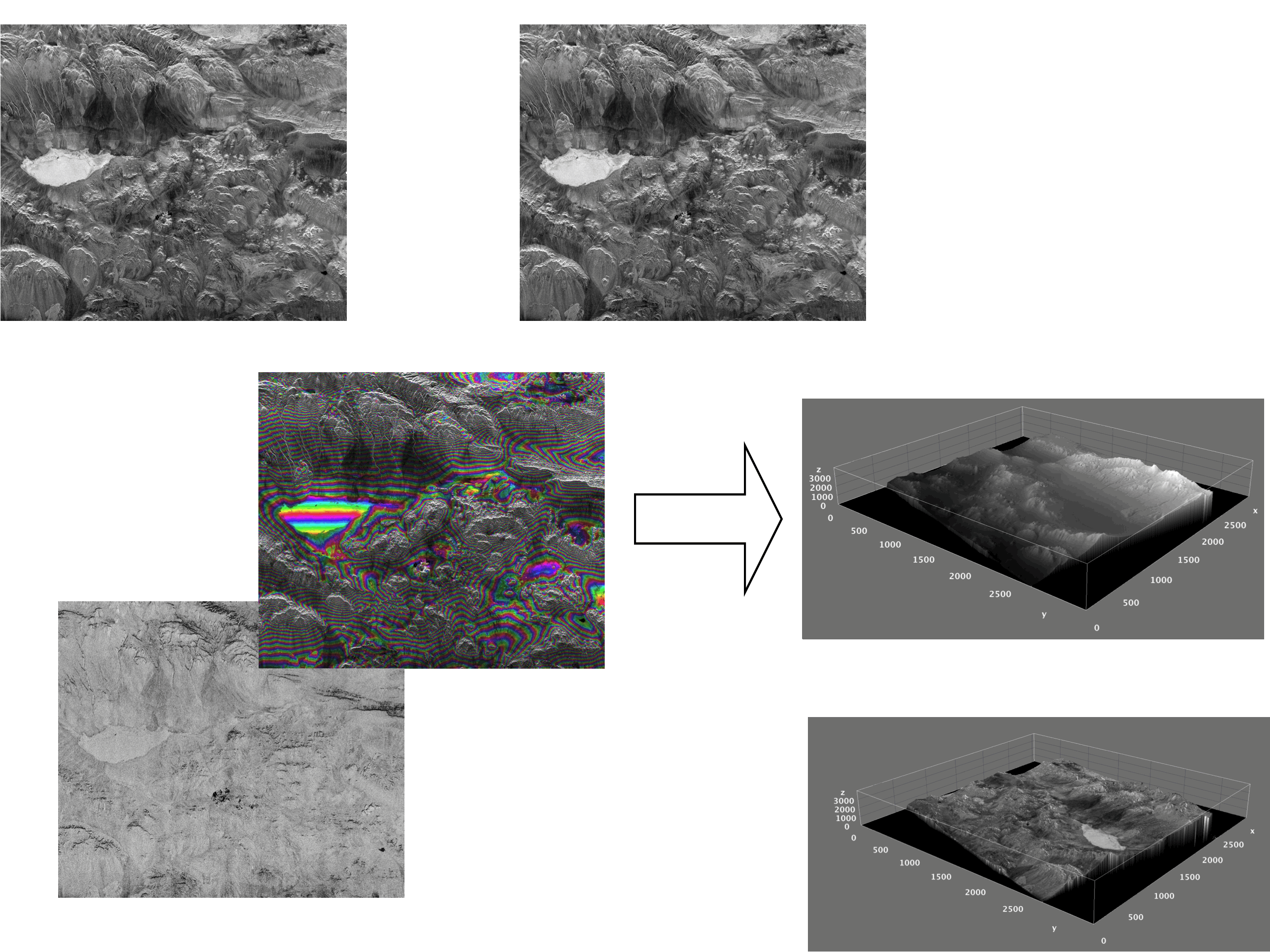 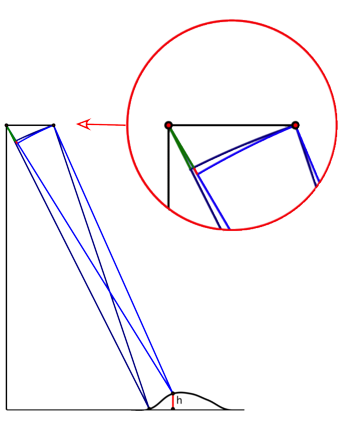 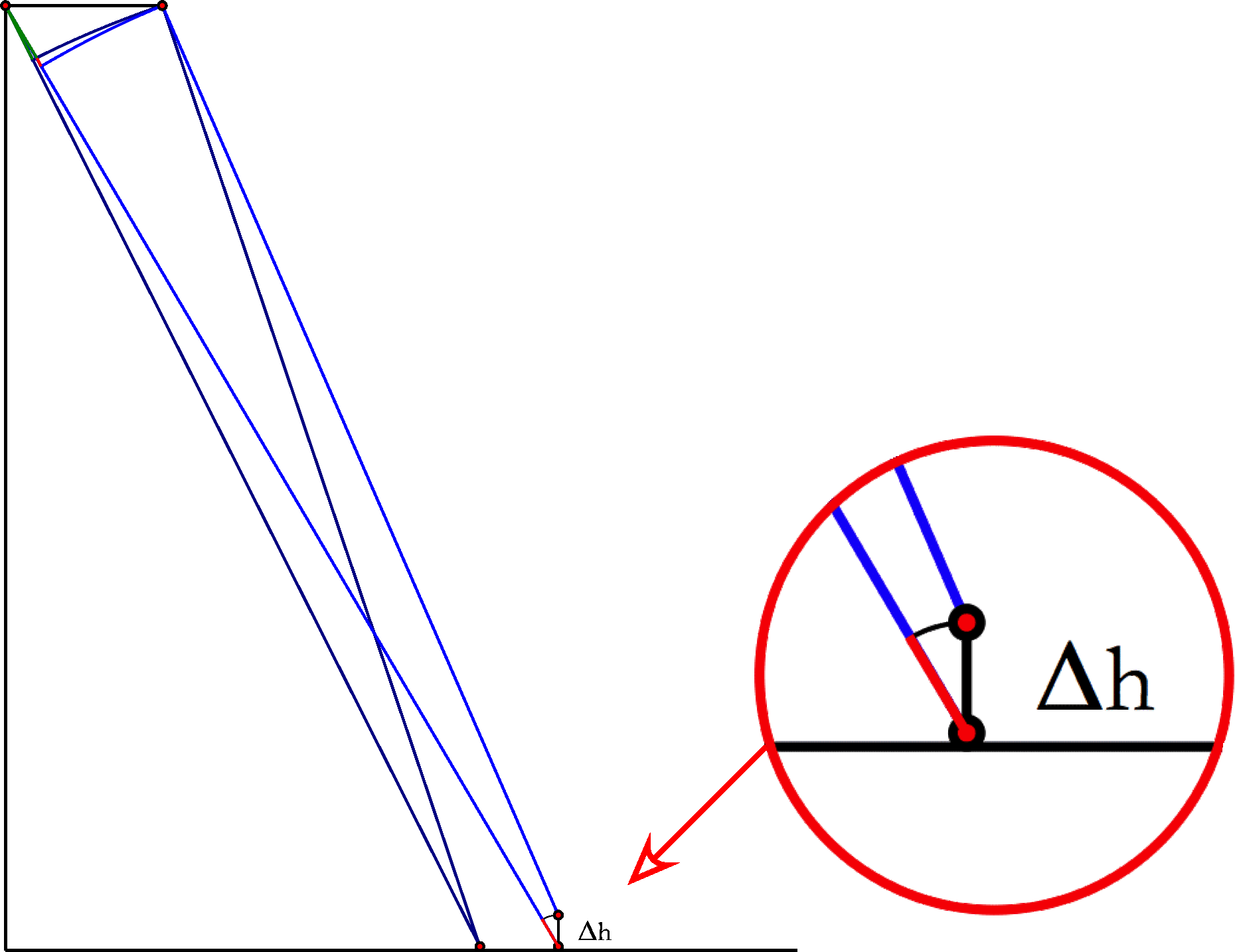 SAR interferometry
The interferometric phase contains:
The orbital phase
The topographic phase
The atmospheric phase delay
The displacements phase
Noise
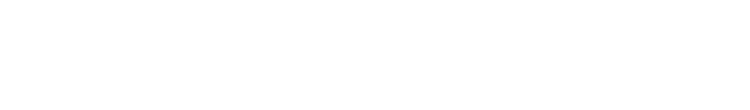 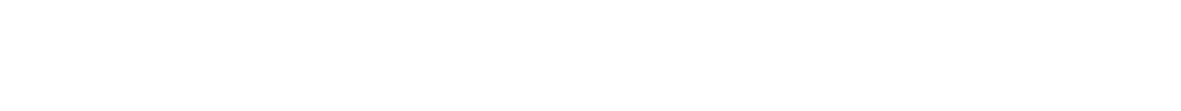 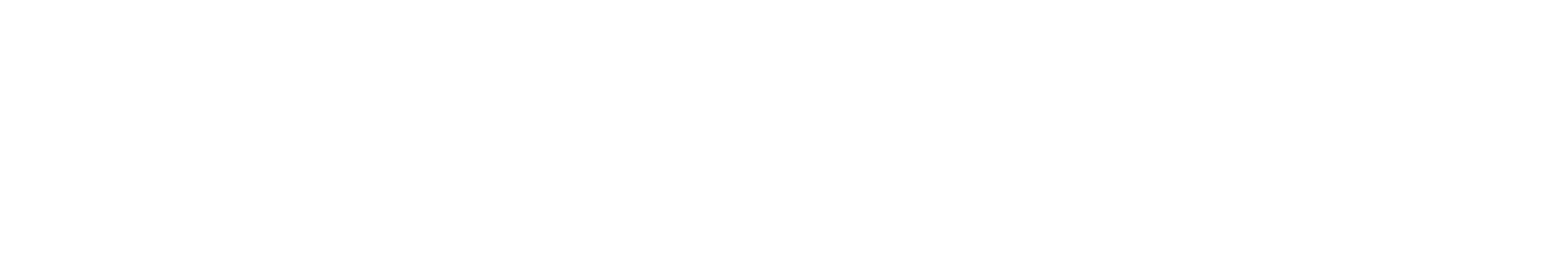 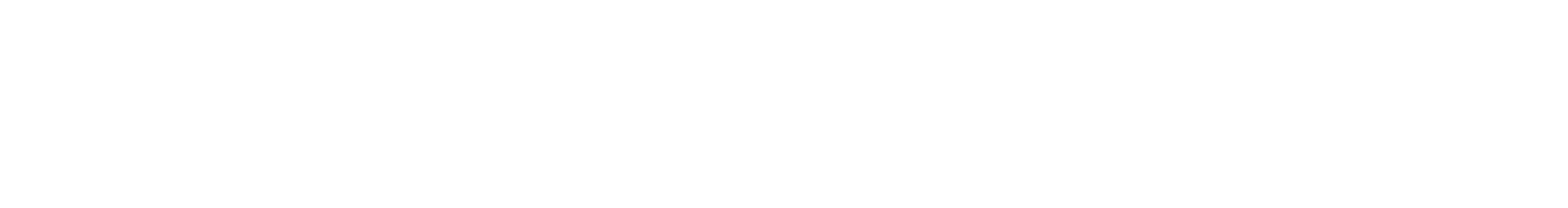 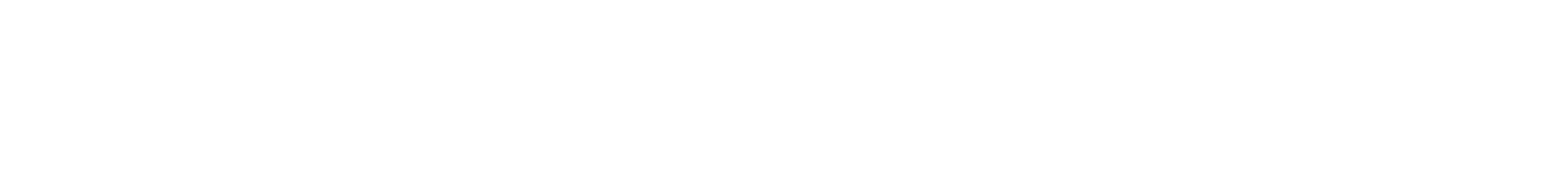 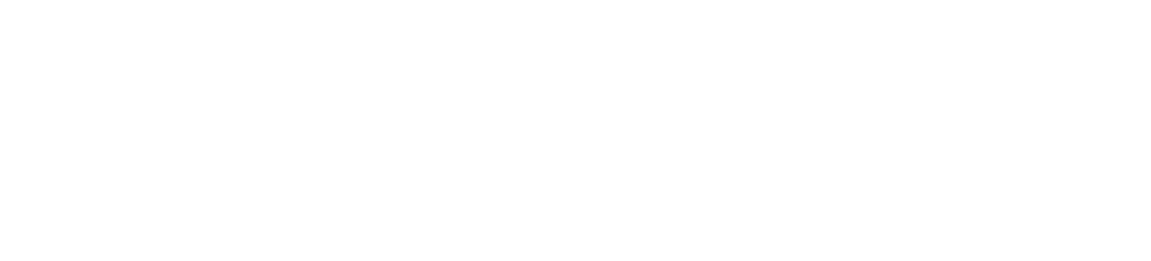 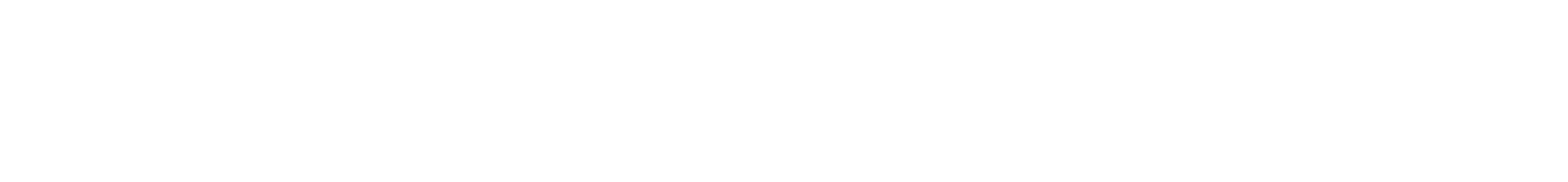 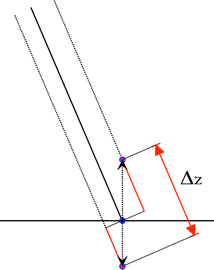 SAR differential interferometry - DInSAR
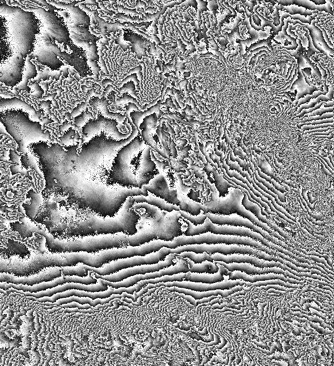 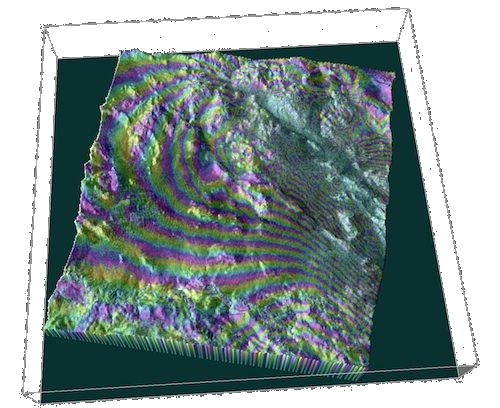 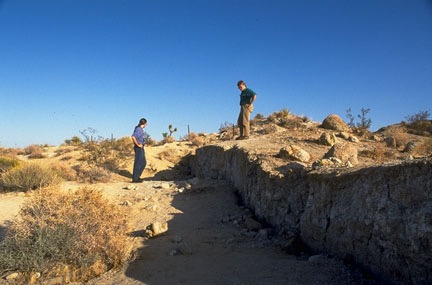 © "Robert A. Eplett/CAL EMA"
California Governor's Office of Emergency Services
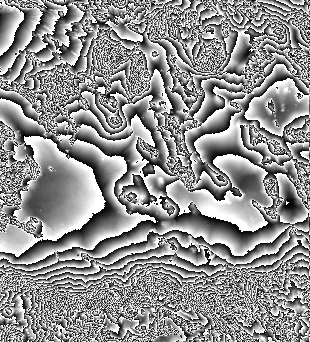 Landers earthquake - 1992
Might AI help in phase unwrapping?
InSAR atmospheric perturbations
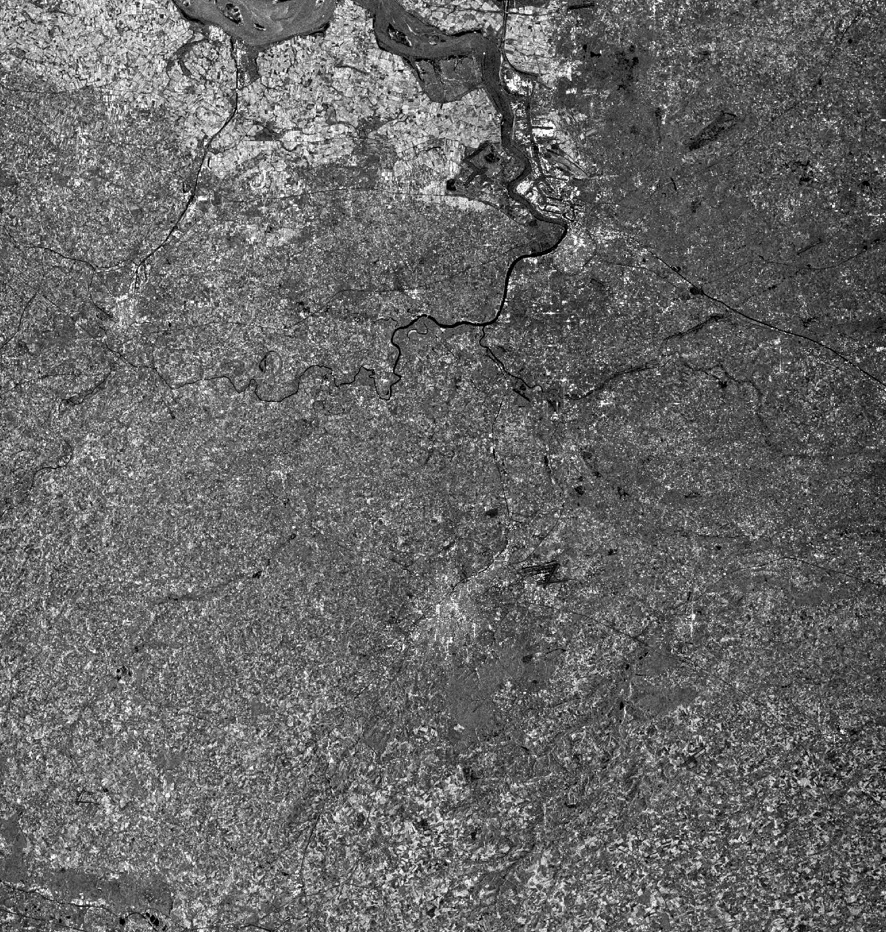 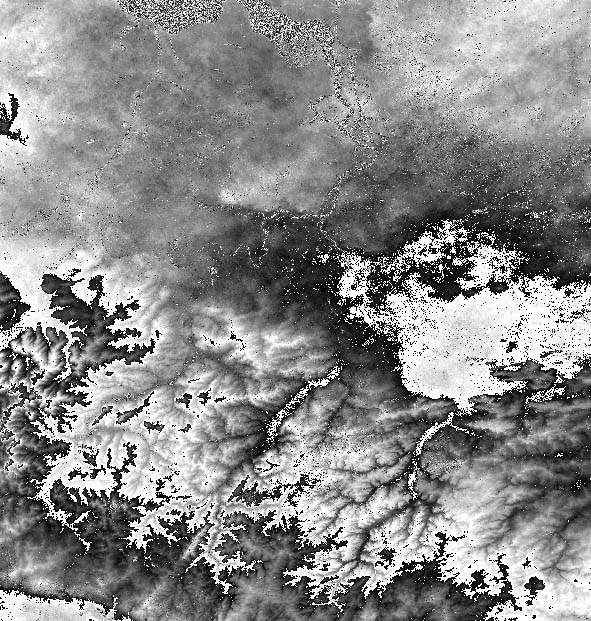 Belgium, April 1996
ERS amplitude image
InSAR atmospheric perturbations
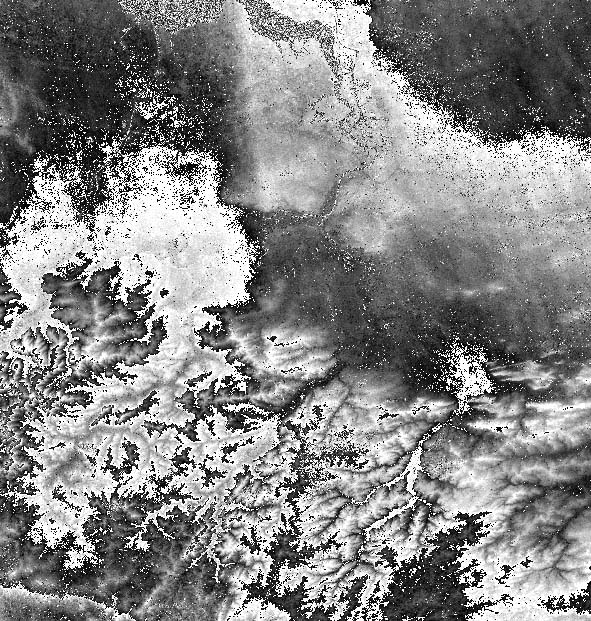 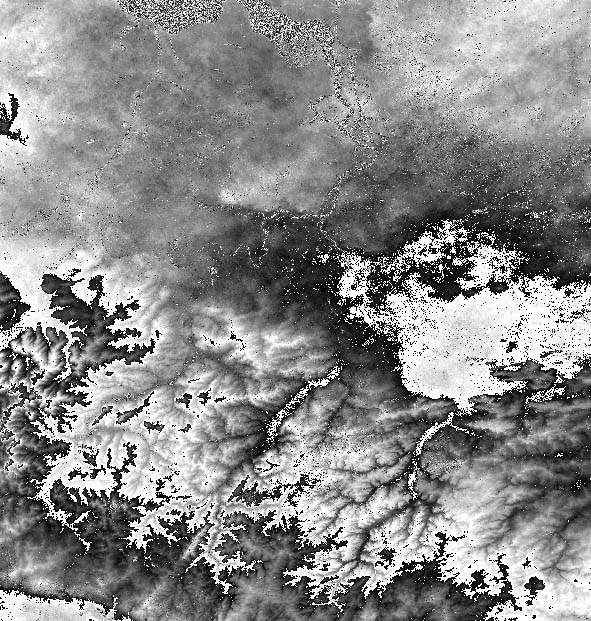 Might AI help in segmenting topographic  from atmospheric signal?
Interferogram with
Atmospheric perturbation
DInSAR time series
DInSAR gives a « one-shot » view of observable displacements
Post-seismic measurements
To observe long-term displacements, one can use time-series and combine DInSAR measurement sequences:
MSBAS
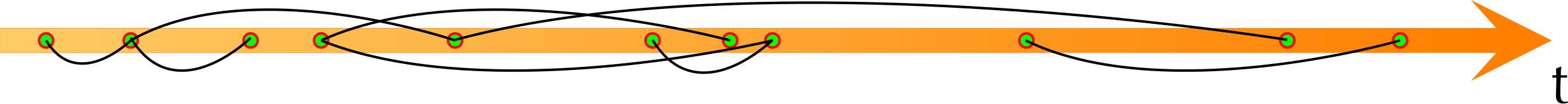 DInSAR time series
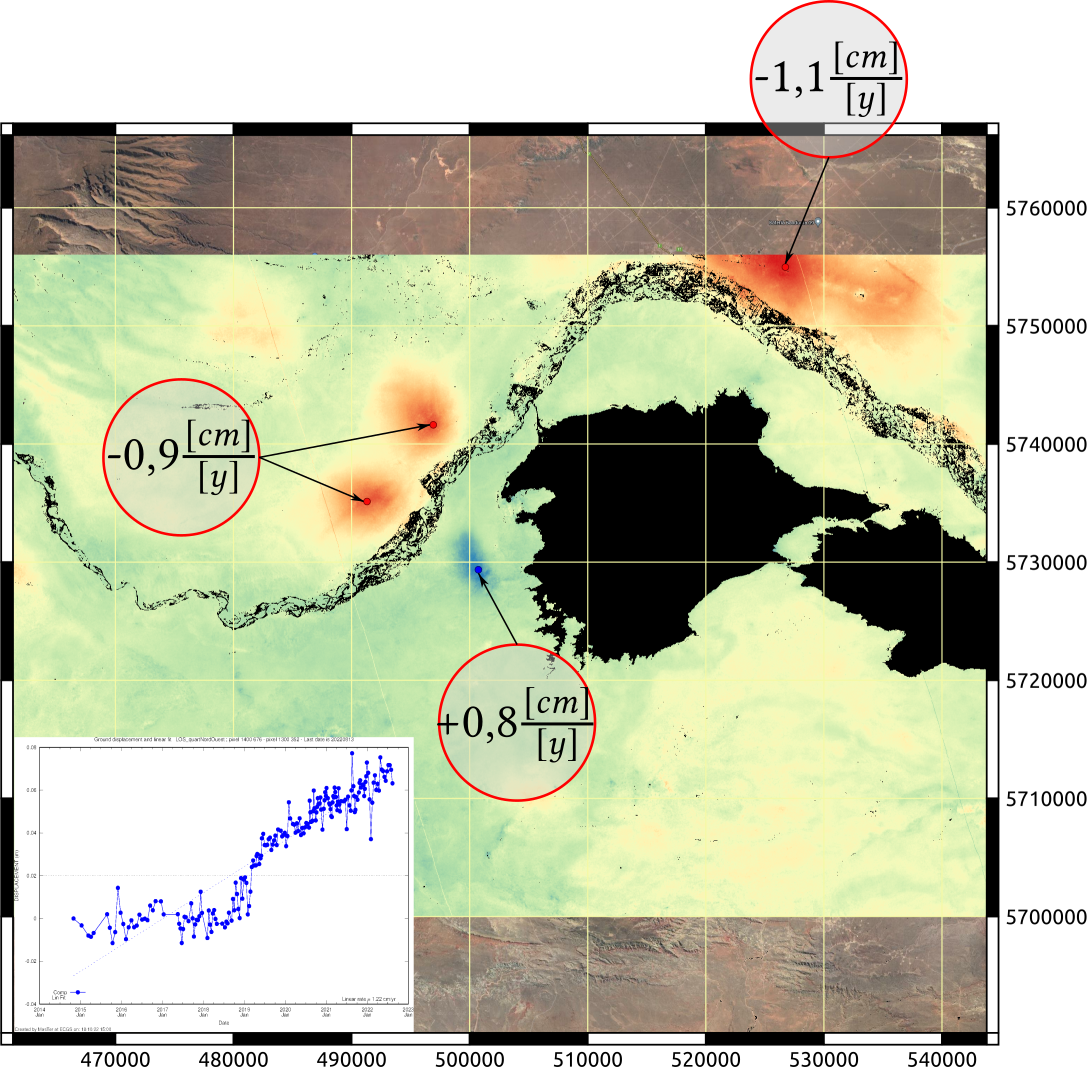 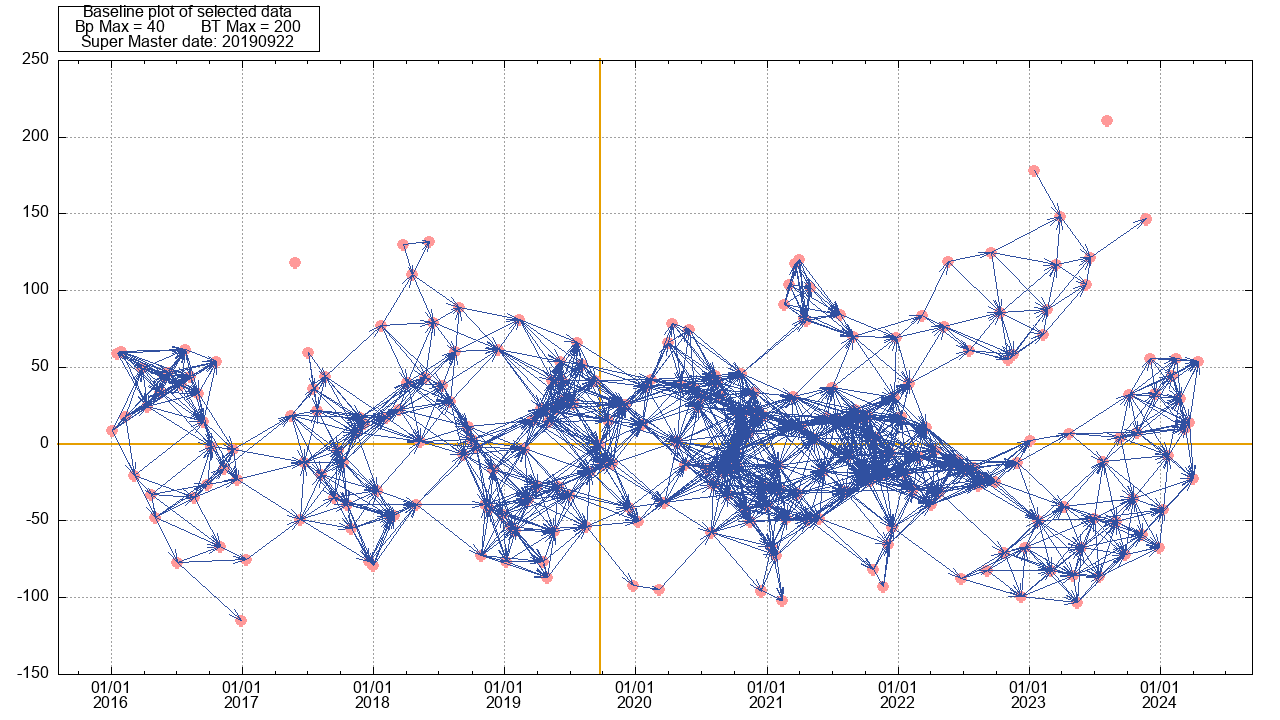 Might AI help in pair selection?
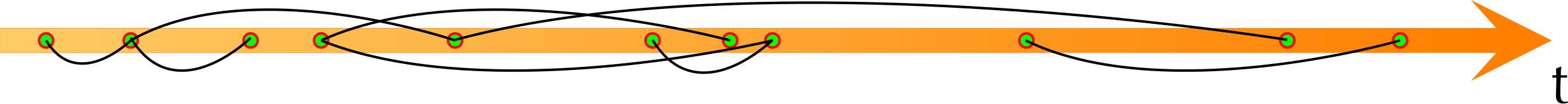 DInSAR time series
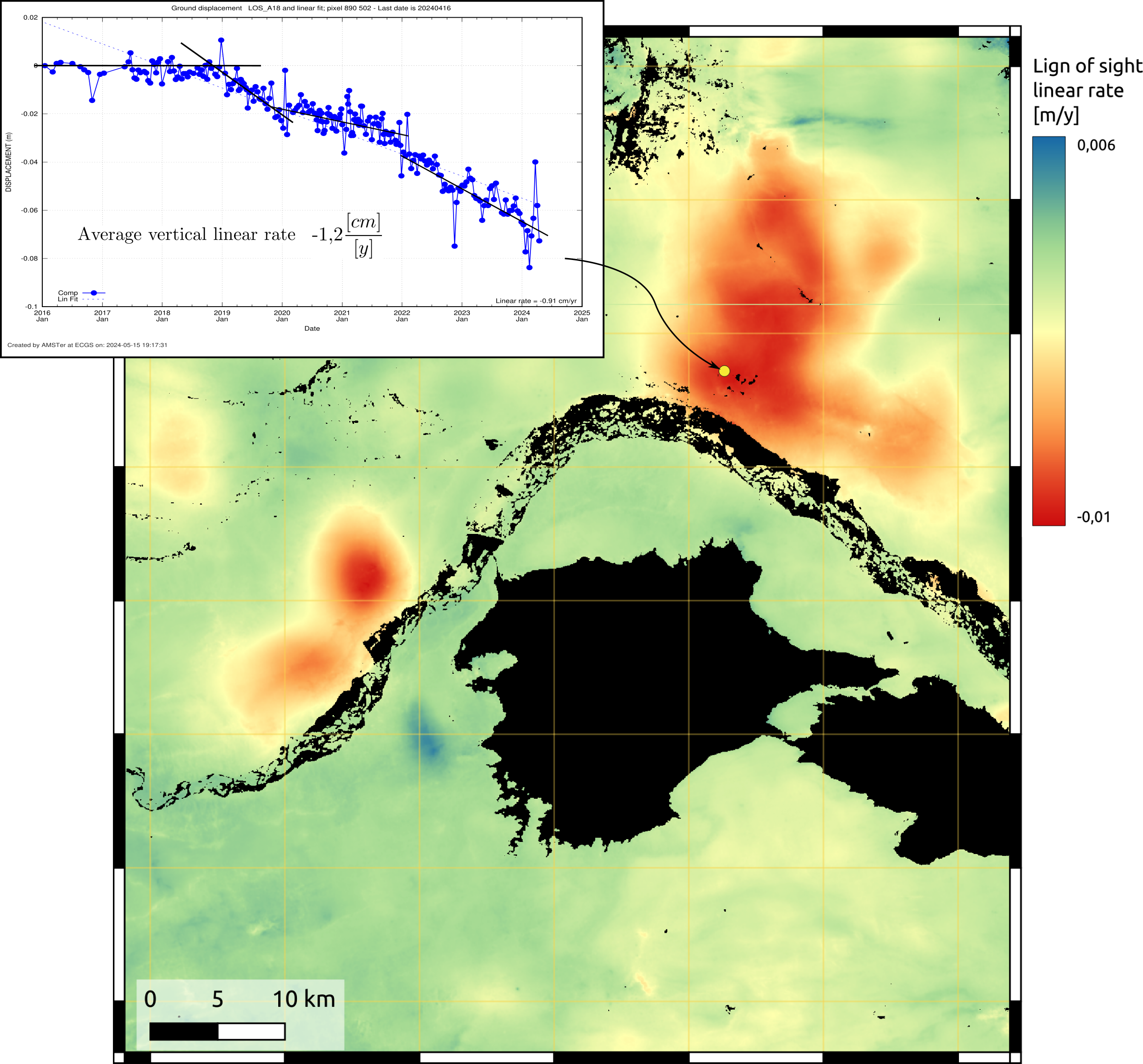 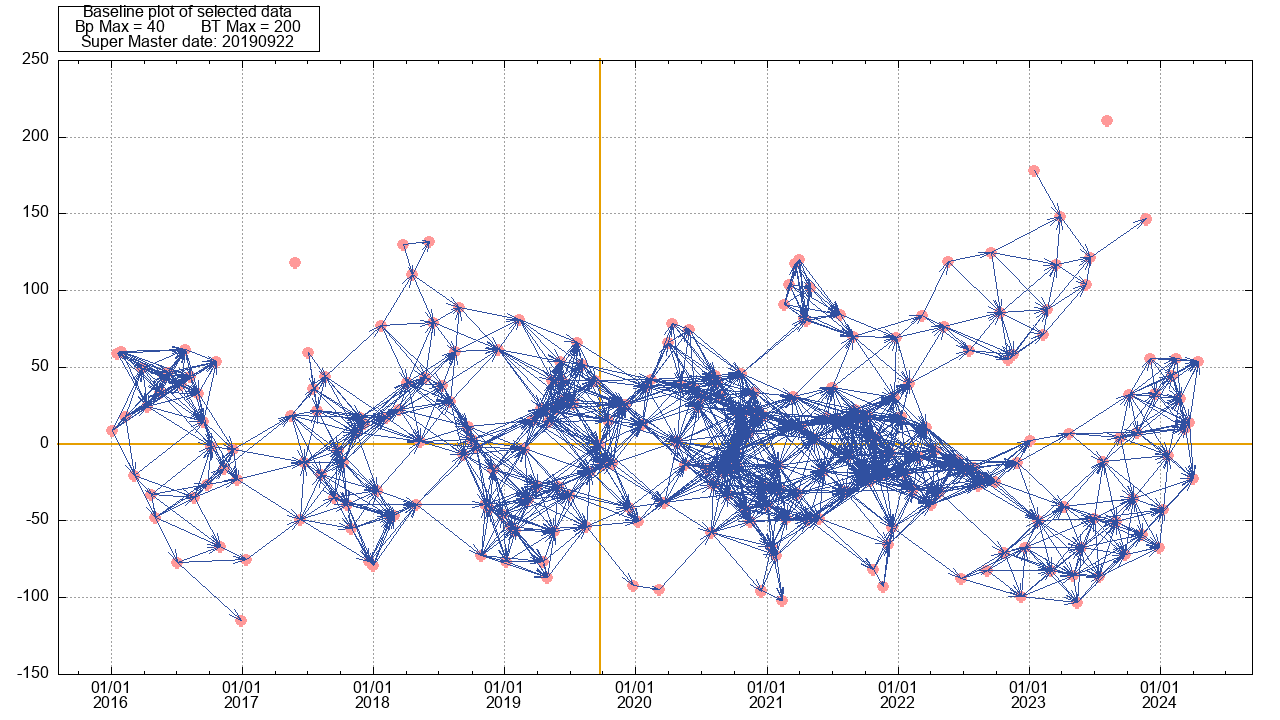 Might AI help in extracting displacements 
from InSAR time series?
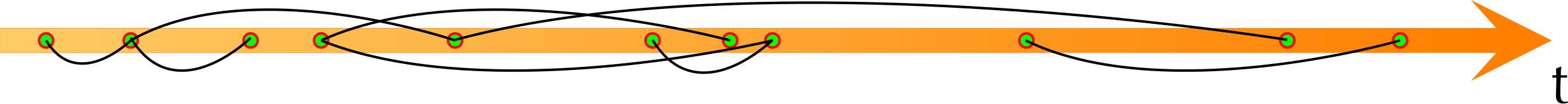 Conclusion
?